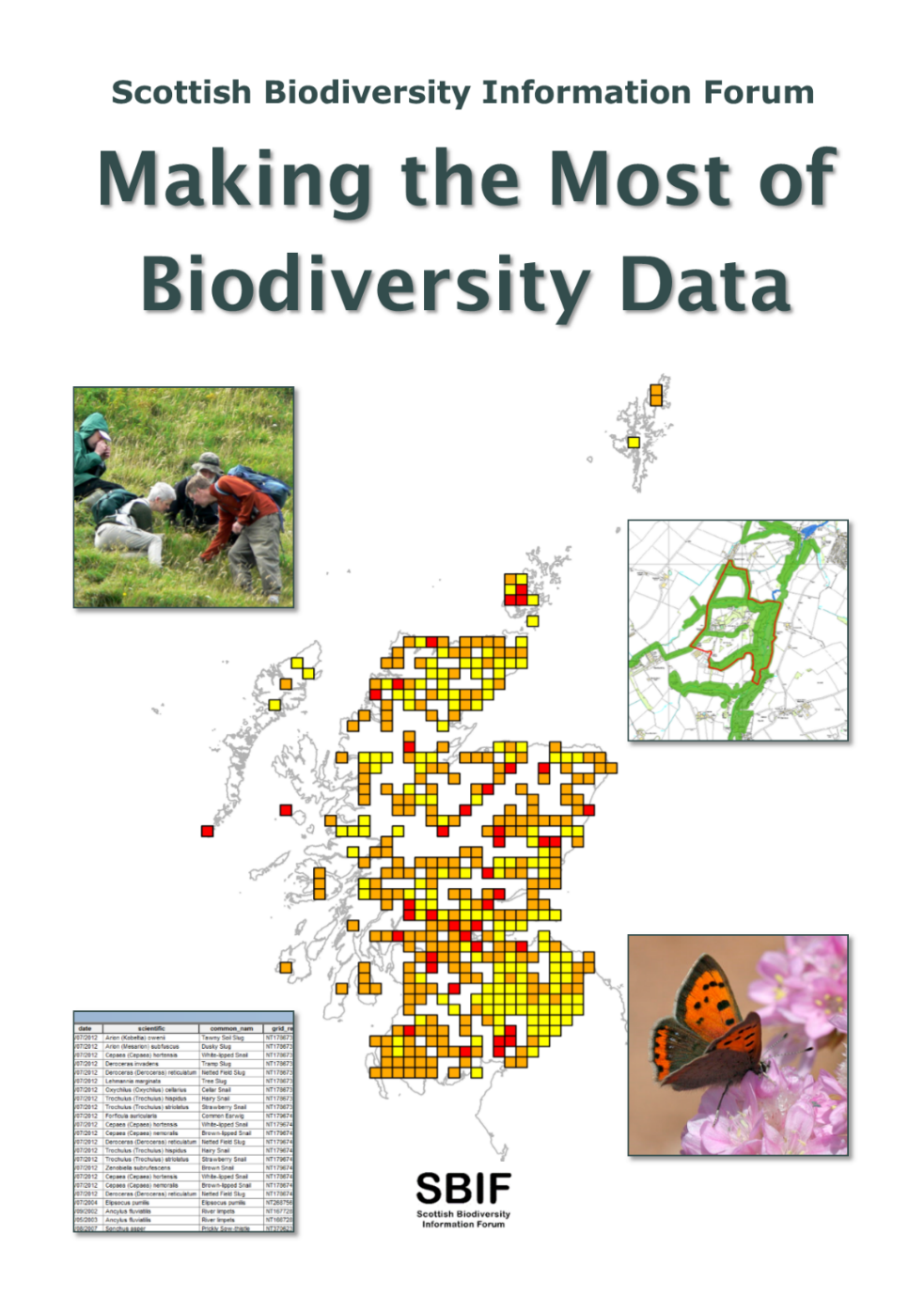 Available in print from SBIF Co-ordinator: coordinator@sbif.org.uk

Also available as a PDF download from www.sbif.org.uk